WALTON HIGH SCHOOL – KS3 CURRICULUM OVERVIEW FOR GEOGRAPHY
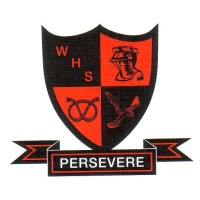 WALTON HIGH SCHOOL – KS3 CURRICULUM OVERVIEW FOR GEOGRAPHY
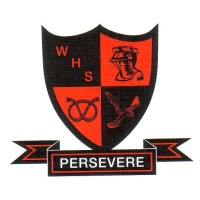 WALTON HIGH SCHOOL – KS3 CURRICULUM OVERVIEW FOR GEOGRAPHY
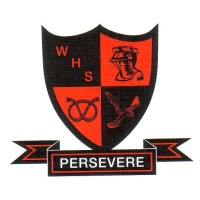 WALTON HIGH SCHOOL – KS4 CURRICULUM OVERVIEW FOR GEOGRAPHY
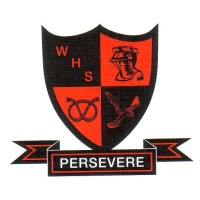 WALTON HIGH SCHOOL – KS4 CURRICULUM OVERVIEW FOR GEOGRAPHY
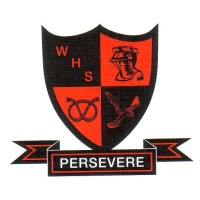 WALTON HIGH SCHOOL – KS5 CURRICULUM OVERVIEW FOR GEOGRAPHY
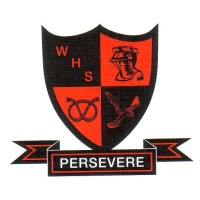 WALTON HIGH SCHOOL – KS5 CURRICULUM OVERVIEW FOR GEOGRAPHY
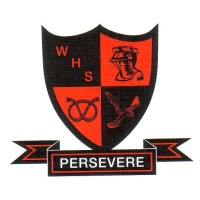 WALTON HIGH SCHOOL – KS5 CURRICULUM OVERVIEW FOR GEOGRAPHY
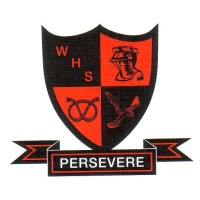 WALTON HIGH SCHOOL – KS5 CURRICULUM OVERVIEW FOR GEOGRAPHY
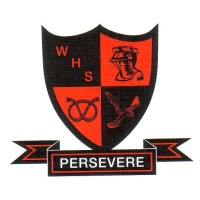